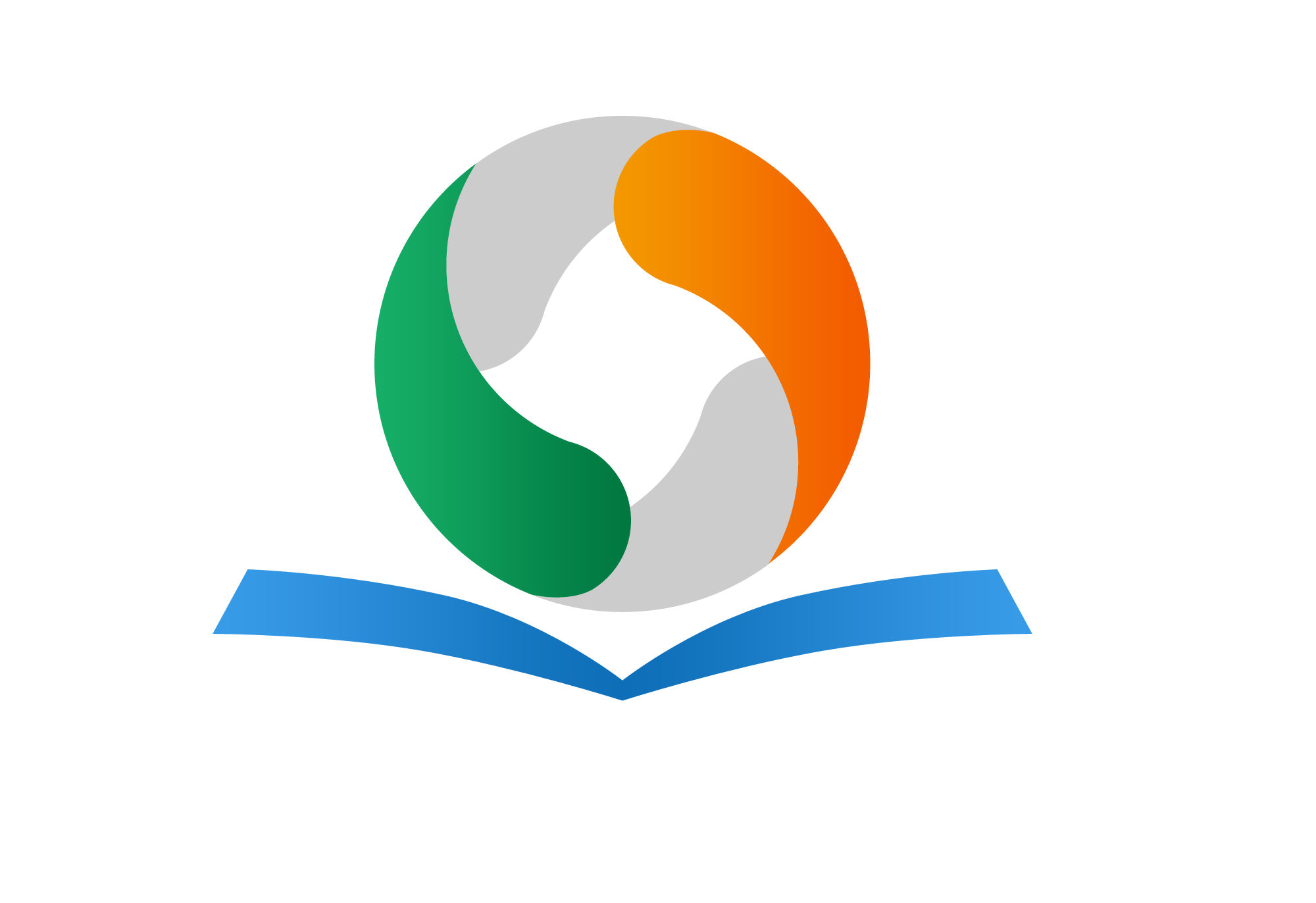 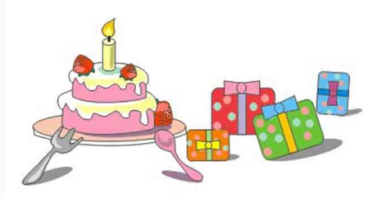 陕旅版
四年级下册
Unit6 Today Is Her Birthday
WWW.PPT818.COM
>>Review
Magic fingers
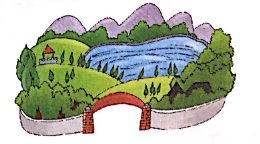 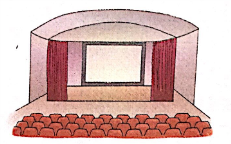 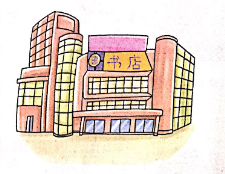 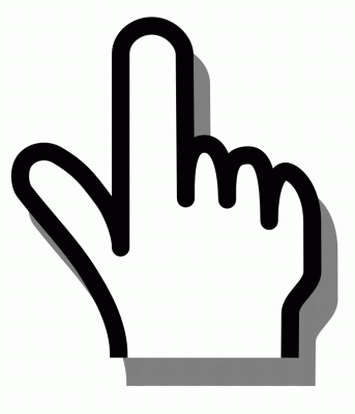 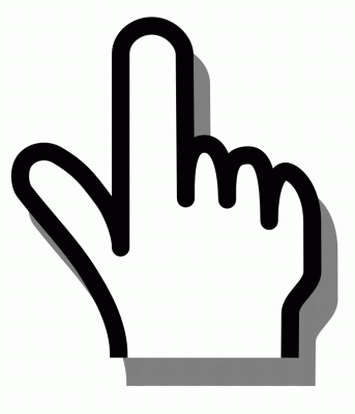 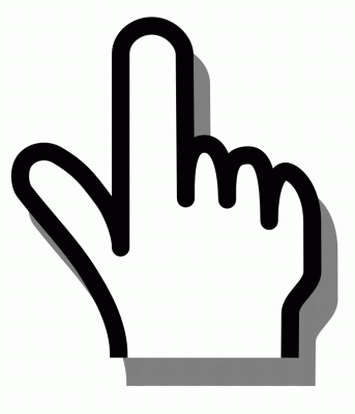 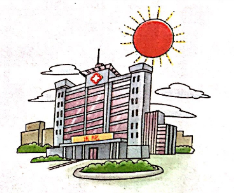 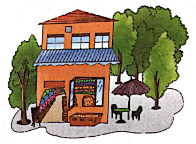 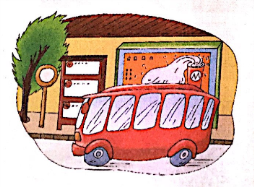 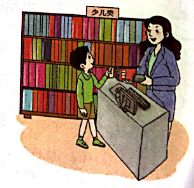 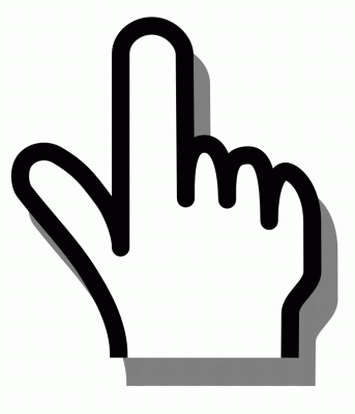 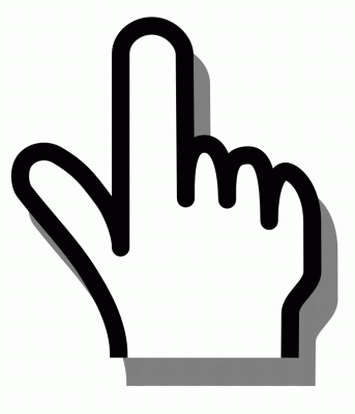 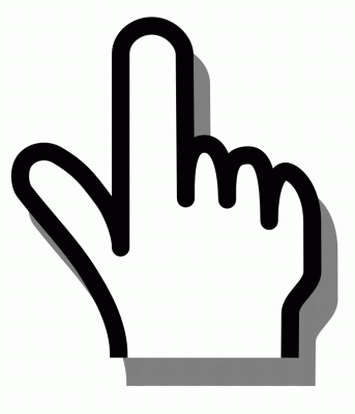 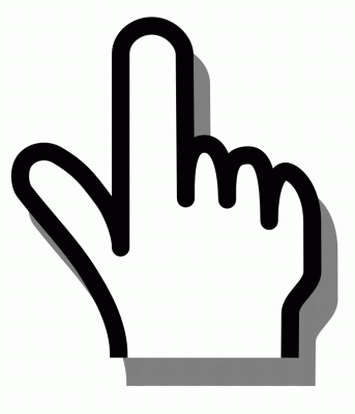 >>Warm-up
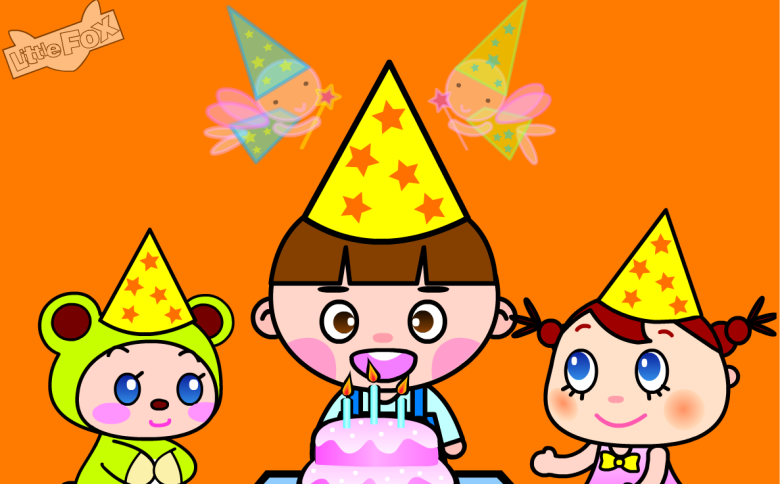 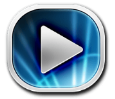 >>Lead-in
Free talk
When is your birthday?
What about your birthday?
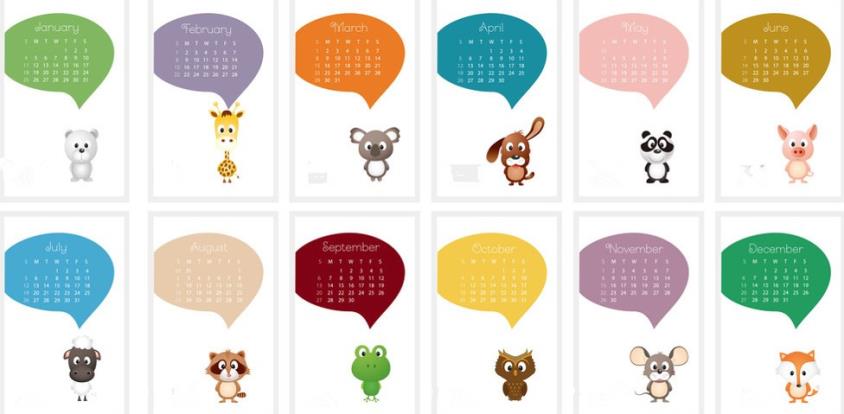 >>Presentation
Let’s learn
Jack is going to have a birthday party.
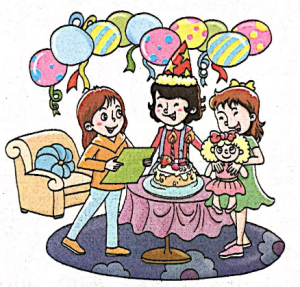 birthday party
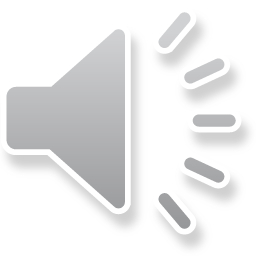 >>Presentation
Let’s learn
-What are these?
-They are gifts.
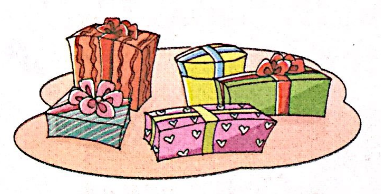 gifts
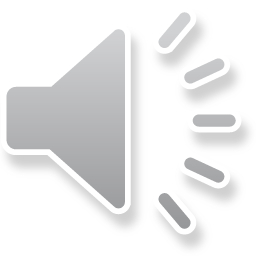 >>Presentation
Let’s learn
-What are these?
-They are flowers.
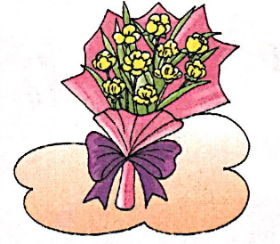 flowers
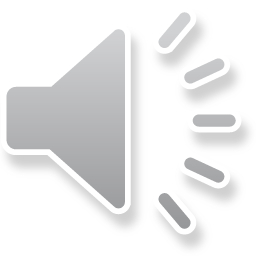 >>Presentation
Let’s learn
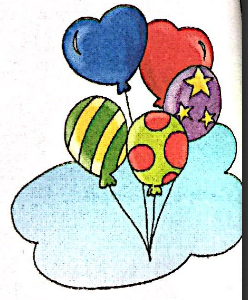 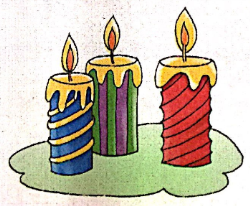 candles
balloons
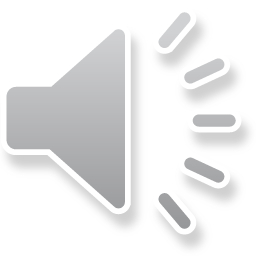 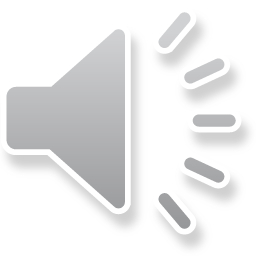 >>Presentation
Let’s learn
It’s a birthday card.
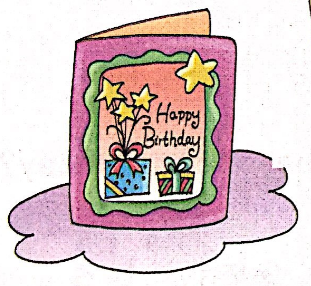 card
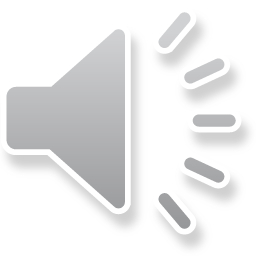 >>Practice
Magic fingers
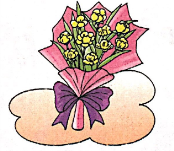 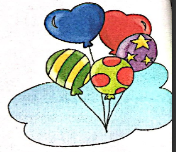 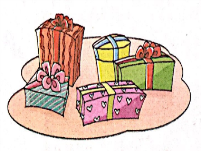 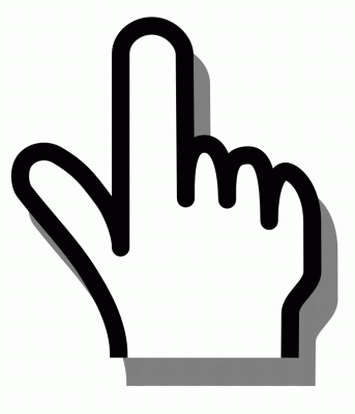 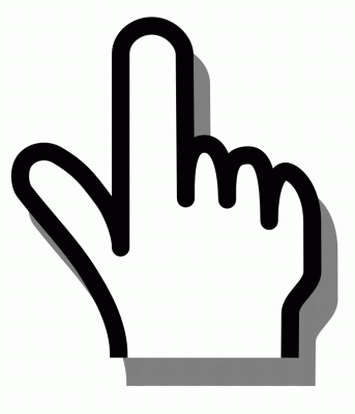 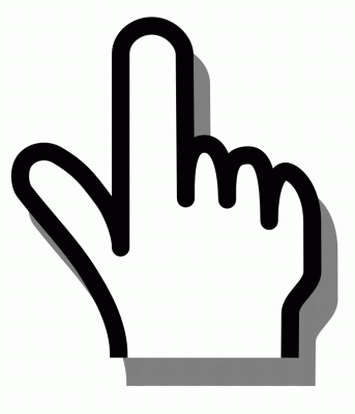 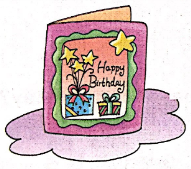 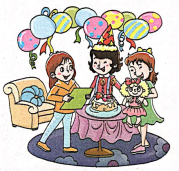 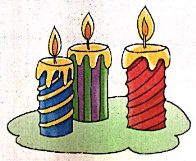 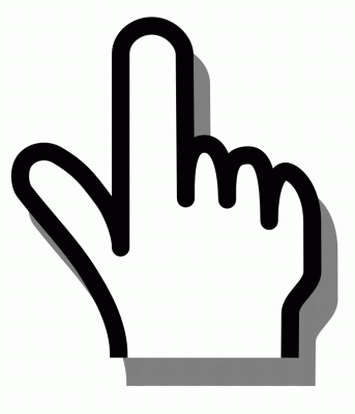 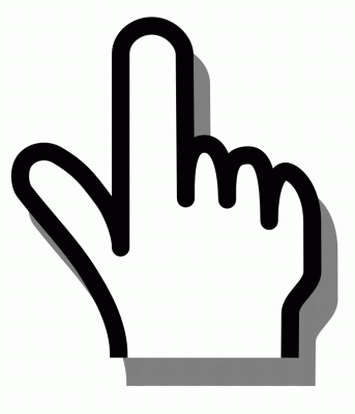 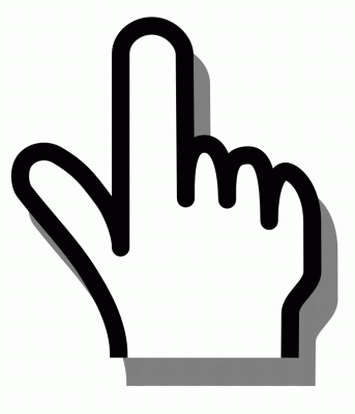 >>Practice
Look and write
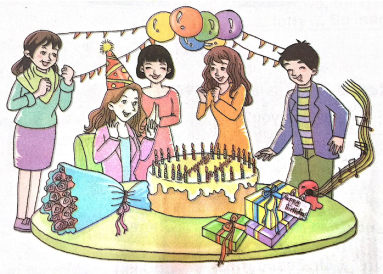 What does Miss White have for her birthday?
birthday
She has a big _______ cake, six _______, twenty-seven _______, three ______, and some ______.
balloons
gifts
candles
flowers
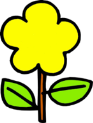 答案
>> Summary
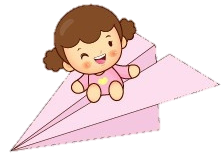 本课所学的重点单词：
gifts            flowers        birthday party
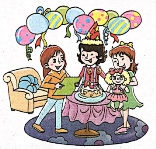 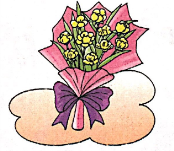 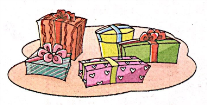 >> Summary
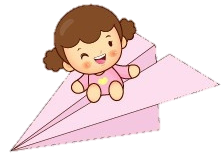 本课所学的重点单词：
cards          candles           balloons
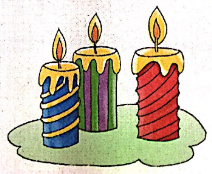 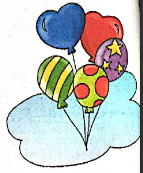 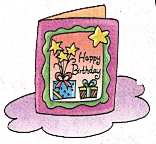 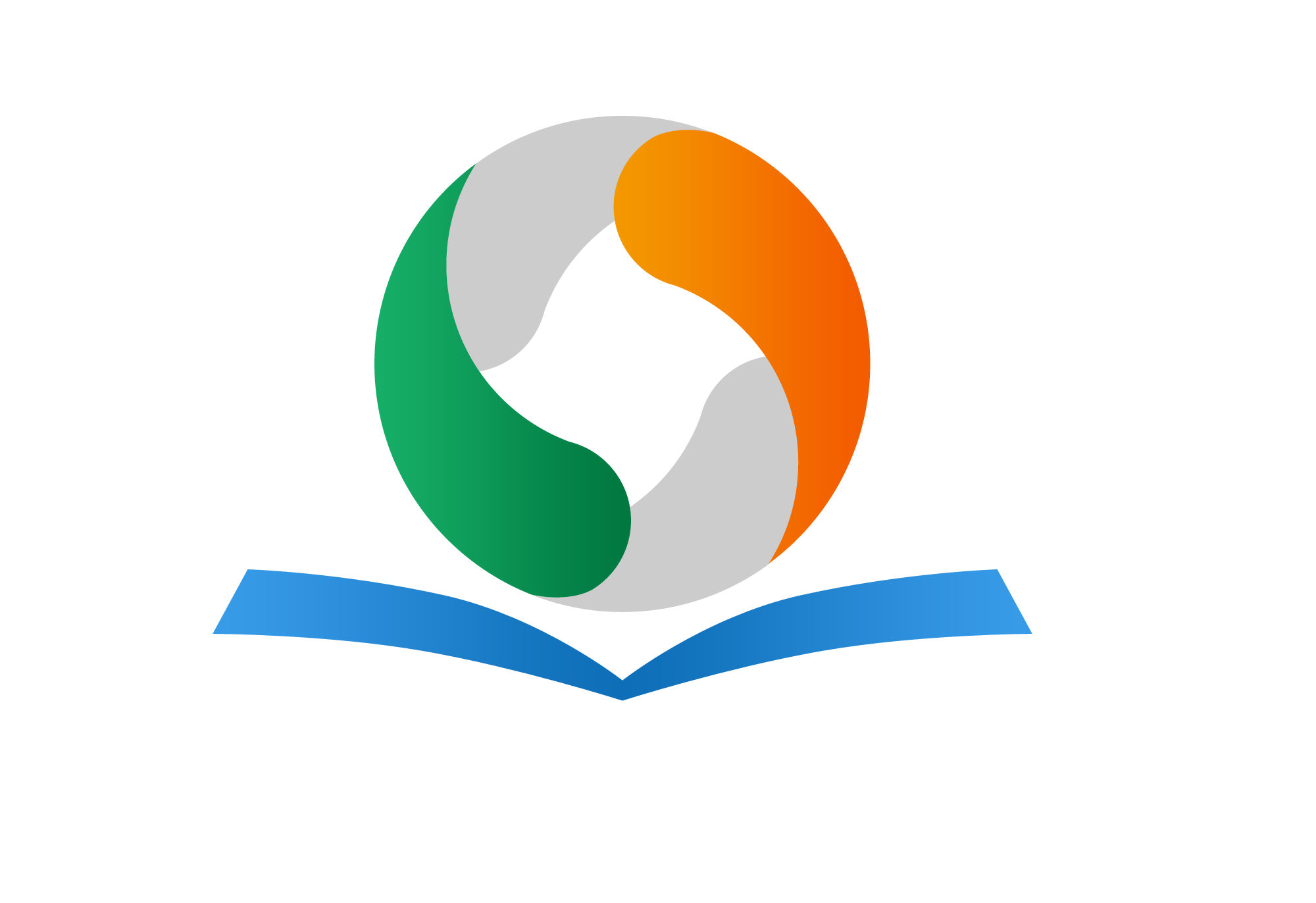 >> Homework
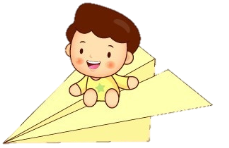 1.听课文录音并跟读，按照正确的语音、语调朗读并表演课文对话。2.同伴之间互相提问本节课所学的新单词，并默写一遍。
3.预习 Unit6 A Let’s talk。
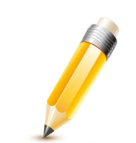 close